Booster Operations
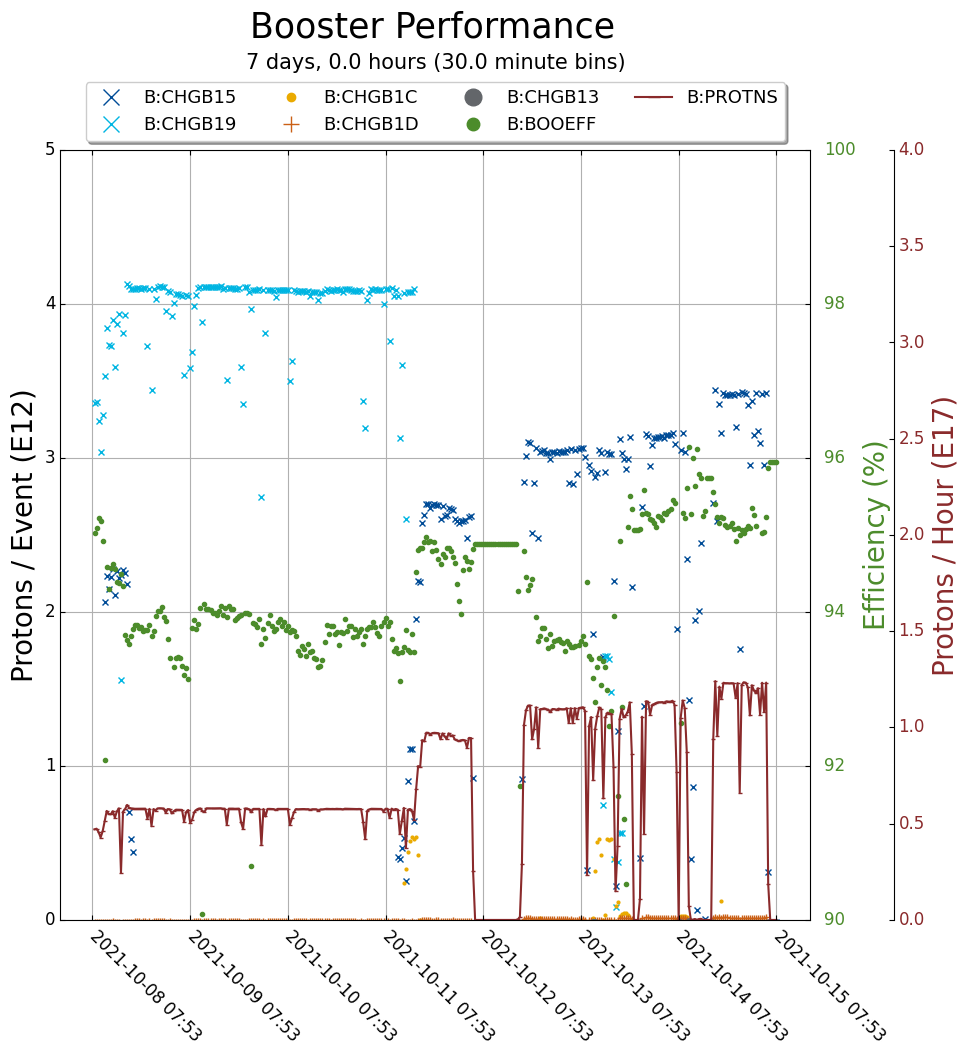 Switched to $15s on Monday.  3.4e12 p/pulse, 1.25e17p/hr.
Tuning up for higher intensity.
Working to understand loss profile.
Two gradient magnets and chokes in the X-gallery highbay.  Will move next week to TD for flag installation, and then to E4R.
1
10/15/2021
Presenter | Presentation Title or Meeting Title